아주스틸㈜ 입사지원서
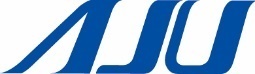 위 사항은 사실과 다름이 없음을 확인합니다.
년       월        일
지원자 :                      (인)
자 기 소 개 서
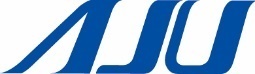 • 입사지원서에 기술한 경력사항 및 경험사항에 대해 상세히 기술해 주시기 바랍니다. 
• 본인의 역할과 행동 그리고 주요 성과를 중심으로, 구체적으로 작성해주시기 바랍니다.